Resultados dos balanços dos três maiores bancos privados do país
1
Bradesco, Itaú Unibanco e Santander 
(exercício DE 2018)
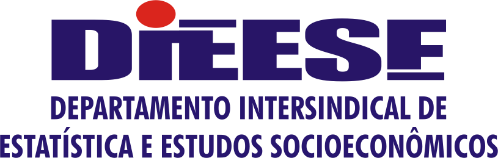 Os lucros dos maiores bancos privados sempre em alta
2
O lucro dos três maiores bancos privados do país somou  R$ 59,7 bilhões, com alta de 10,8% em doze meses.
3,4%
13,4%
(em R$ milhões)
24,9%
Fonte: Demonstrações Financeiras  dos Bancos
Rentabilidade em alta também
(em %)
3
+0,1 p.p.
+0,9 p.p.
+3,0 p.p.
Fonte: Demonstrações Financeiras  dos Bancos
Motivos da alta dos lucros em 2018
4
Redução das Despesas com Captação no Mercado (exceto Itaú);
Redução das Despesas com PDD (exceto Santander);
Controle das Despesas de Pessoal; 
Crescimento das Receitas de Prestação de Serviços e Tarifas; 
Redução das despesas com impostos, em parte por meio da utilização de créditos tributários.
Ativos
5
Os ativos dos três bancos somados chegou a R$ 3,7 trilhões, com alta de 10,1% em doze meses
9,7%
6,3%
17,9%
(em R$ milhões)
Fonte: Balanço Patrimonial  dos Bancos
Carteira de Crédito Total
As carteiras de crédito dos três bancos somaram R$ 1,6 trilhão, com alta de 7,9% em doze meses
6
6,1%
7,8%
(em R$ milhões)
11,2%
Fonte: Demonstrações Financeiras  dos Bancos
Carteira de Crédito por Produto
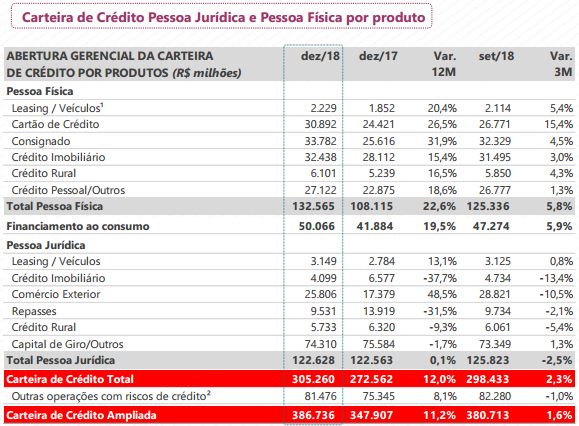 7
Destaques: 

Consignado - PF (31,9%); 
Cartão de Crédito - PF (26,5%);   

Financiamento ao Consumo (19,5%);

Comércio Exterior (48,5%).
Fonte: Demonstrações Financeiras  do Santander
Carteira de Crédito Bradesco
8
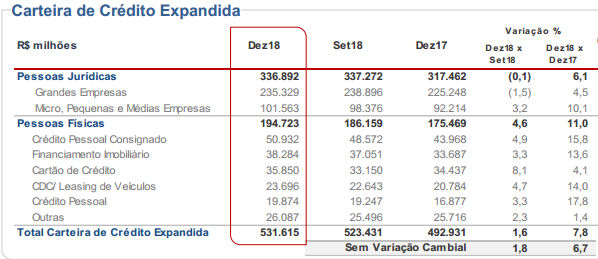 Fonte: Demonstrações Financeiras  do Bradesco
Carteira de Crédito Itaú Unibanco
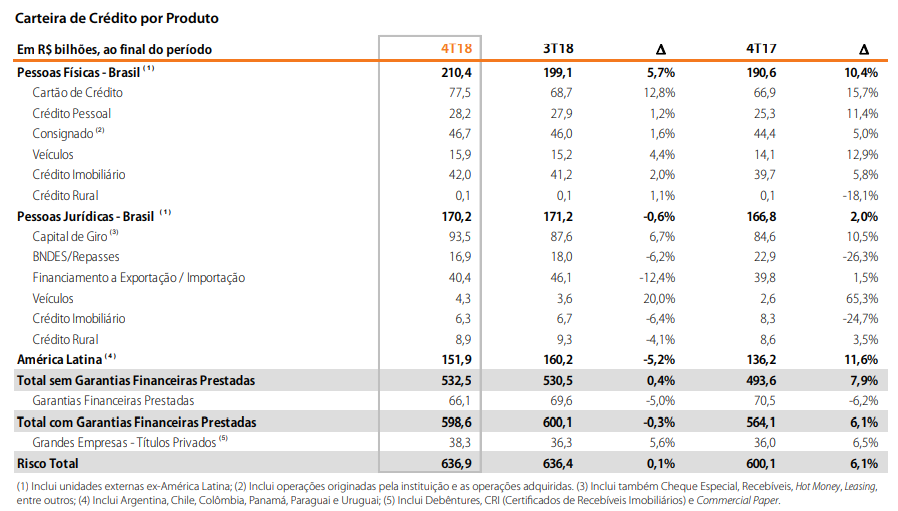 9
Fonte: Demonstrações Financeiras  do Itaú Unibanco
Inadimplência em patamares relativamente estáveis
10
Fonte: Demonstrações Financeiras  dos Bancos
Receitas de crédito (destaque Santander)
(em R$ milhões)
11
-0,1%
Fonte: Demonstrações Financeiras  dos Bancos
Despesas com Captação caem acompanhando as reduções na taxa SELIC
12
Fonte: Demonstrações Financeiras  dos Bancos
Despesa de PDD em queda (exceto Santander)
(em R$ milhões)
13
-27,3%
-22,7%
7,7%
Fonte: Demonstrações Financeiras  dos Bancos
Receitas de Prestação de Serviços e Tarifas crescem...
(em R$ milhões)
14
Os três bancos arrecadaram R$ 81,0 bilhões com prestação de serviços e tarifas bancárias em 2018.
7,3%
5,0%
10,6%
Fonte: Demonstrações Financeiras  dos Bancos
Despesa de pessoal + PLR
(em R$ milhões)
15
7,1%
-8,9%
2,4%
Fonte: Demonstrações Financeiras  dos Bancos
Relação entre receitas de serviços e tarifas com despesa de pessoal
16
+13,7 p.p.
+0,2 p.p.
+17,5 p.p.
Fonte: Demonstrações Financeiras  dos Bancos
Queda no resultado com Impostos impacta positivamente no Lucro Líquido dos bancos
17
Os três bancos gastaram R$ 5,6 bilhões a menos em doze meses com IR e CSLL.
-29,7%
-8,7%
-77,6%
Fonte: Demonstrações Financeiras  dos Bancos
Postos de Trabalho
18
Incorporação dos empregados da Isban e Produban (TI)* no 1º trimestre
-203
+1264
608
Fonte: Demonstrações Financeiras  dos Bancos
Agências
19
+ 35 agências digitais, que chegaram a 195
-132
+28
-61
Fonte: Demonstrações Financeiras  dos Bancos
Next – Banco Digital do Bradesco
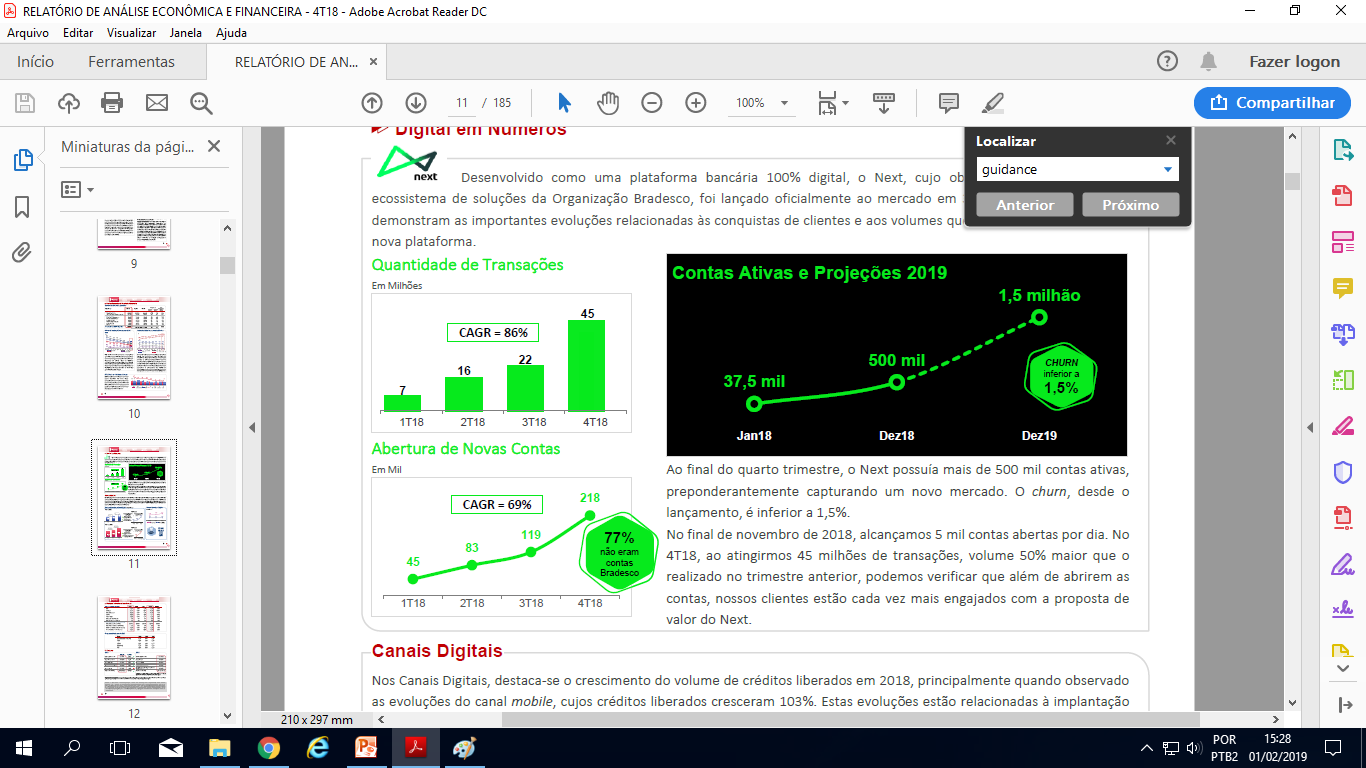 “No final de novembro de 2018, alcançamos 5 mil contas abertas por dia. No 4T18, ao atingirmos 45 milhões de transações, volume 50% maior que o realizado no trimestre anterior.”
Fonte: Demonstrações Contábeis Bradesco 2018
Next – Banco Digital do Bradesco
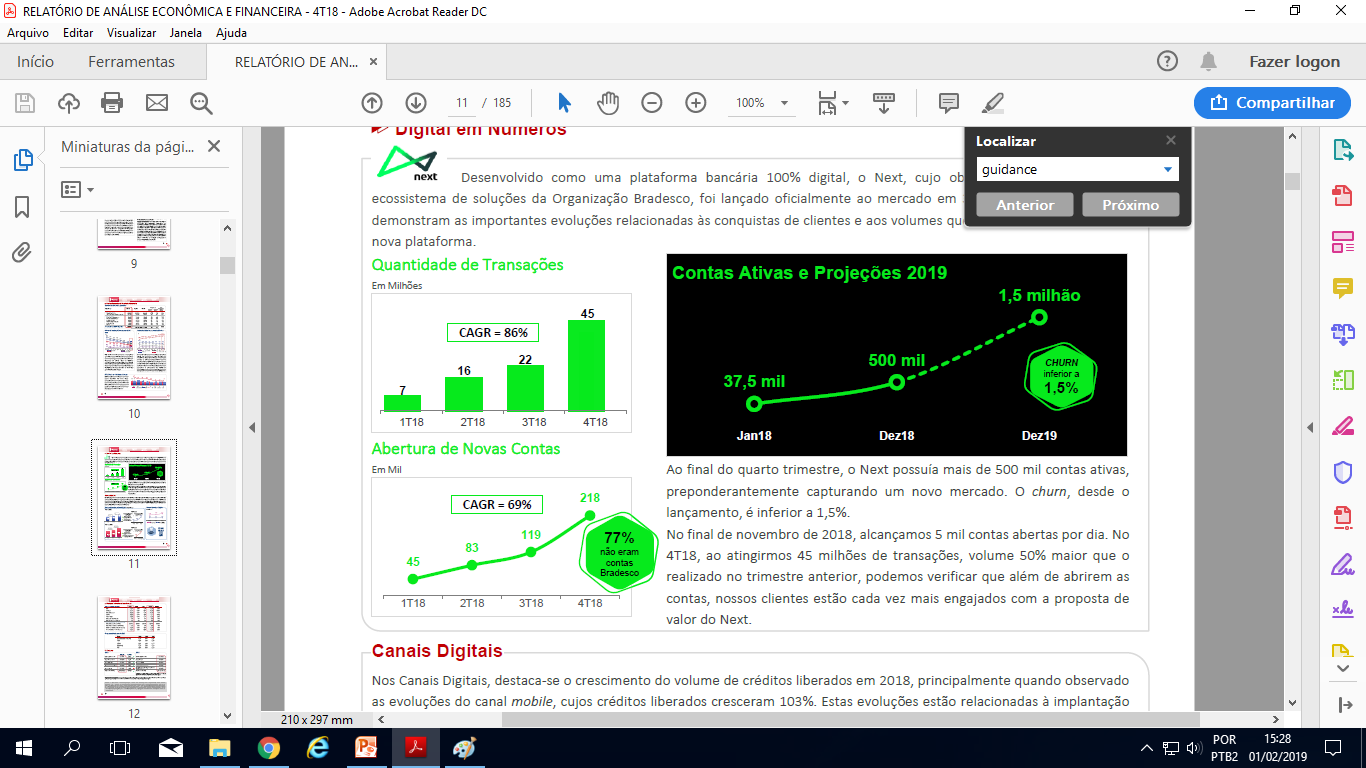 (churn é uma métrica que indica o quanto a empresa perdeu de clientes, ou seja, a cada 1000 clientes adquiridos, apenas 15 abandonam a conta)
Fonte: Demonstrações Contábeis Bradesco 2018
Clientes - Santander
22
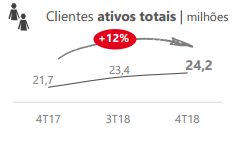 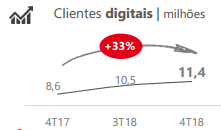 Fonte: Demonstrações Contábeis Santander 2018
Banco Digital - Itaú
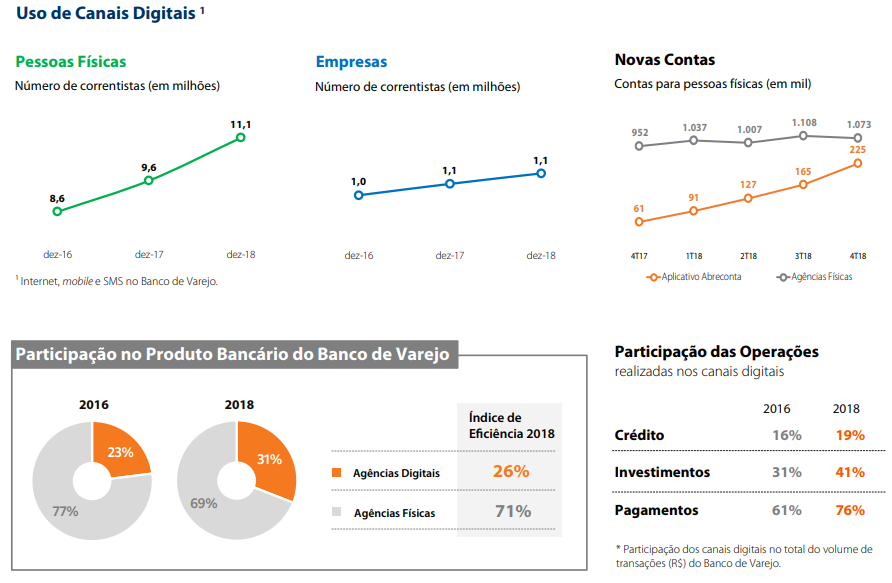 23
Fonte: Demonstrações Contábeis Itaú Unibanco 2018
Banco Digital - Itaú
24
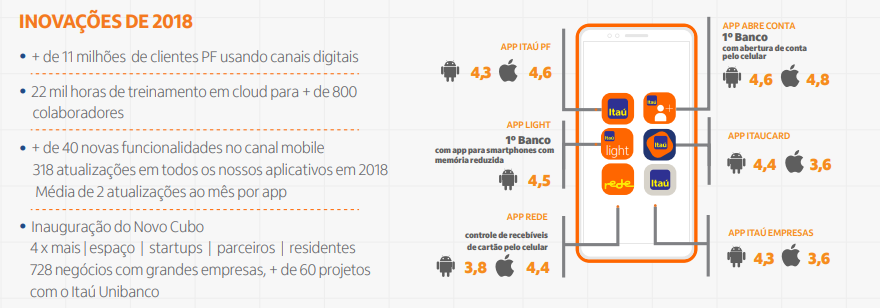 Fonte: Demonstrações Contábeis Itaú Unibanco 2018
25
OBRIGADA!
Rede Bancários/DIEESE